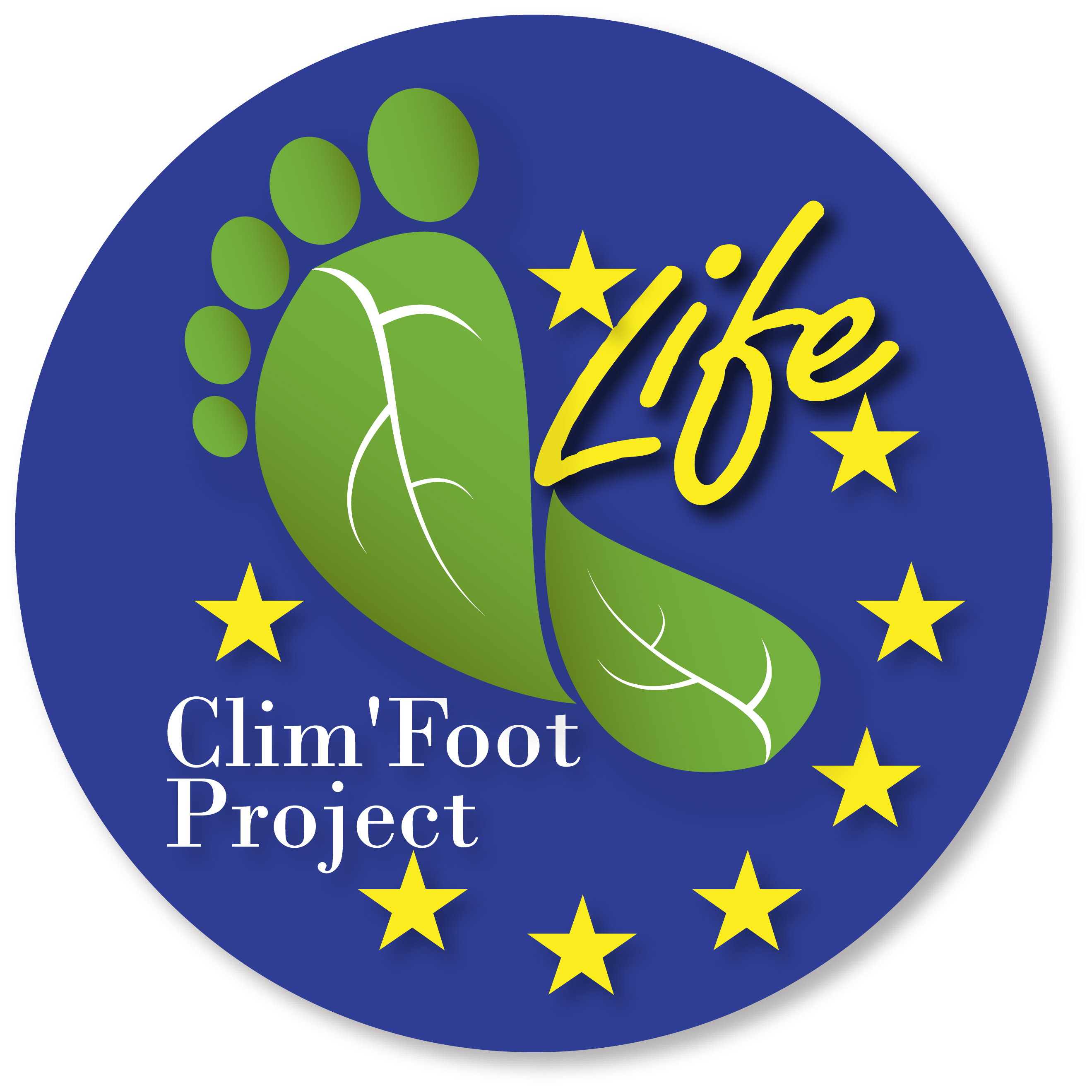 Train the trainers session
20-21 April 2016

Animation of a case study sequence
Objectif and organisation of the sequence
Objectives
Learn techniques and methods to be comfortable in the animation sequence with a case study

Organisation
Exercice
Debriefing
Additional content
Exercise
Objective: To install and run a sequence comprising a case study. Example sequence EDS of the BC training.
Organization: one trainer, others are students.
Instructions:
Be clear about the objectives and guidelines
Effective implementation of the early cases.
Timing:
Preparation time: 10 minutes
Schedule: 25 minutes
Exchanges: 15 minutes
Some reminders for the animation of a sequence with case study
Have theoretical and practical knowledge of the subject.
At the beginning:
Be specific, concrete and explicit in the explanatory instructions when installing the case study.
Explain the importance of this case study.
Clarify what is  expected from each person
Make sure everyone understands the instructions before proceeding further.
During the work in sub-groups
Leave enough time for everyone to read and understand the case
"Navigate" between groups to monitor and validate the progress of labor. Intervene if necessary on the method or process rather than the result.
Track the progress of students and groups, participation, respect for the allotted time.